WSCG 2015
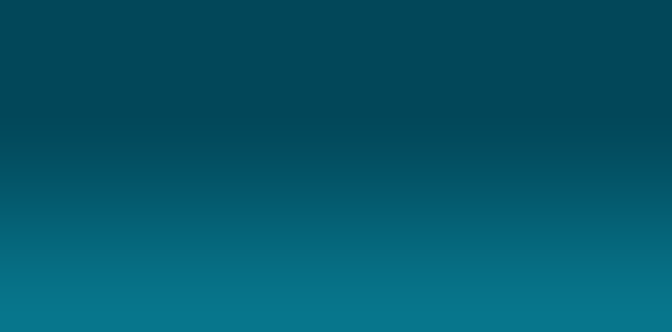 A Machine Learning Approach to Automate Facial Expressions from Physical Activity
Tarik Boukhalfi, Christian Desrosiers, Eric Paquette
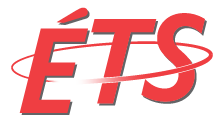 École de technologie supérieure, Montreal, Canada
System Overview
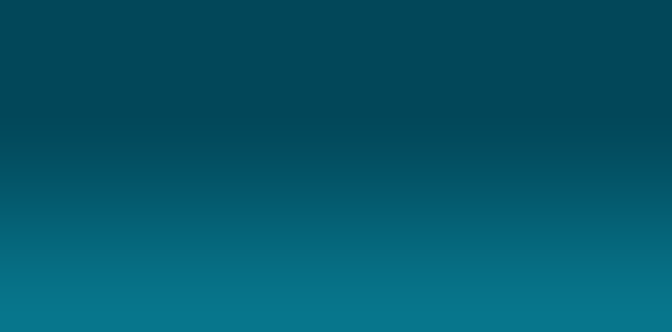 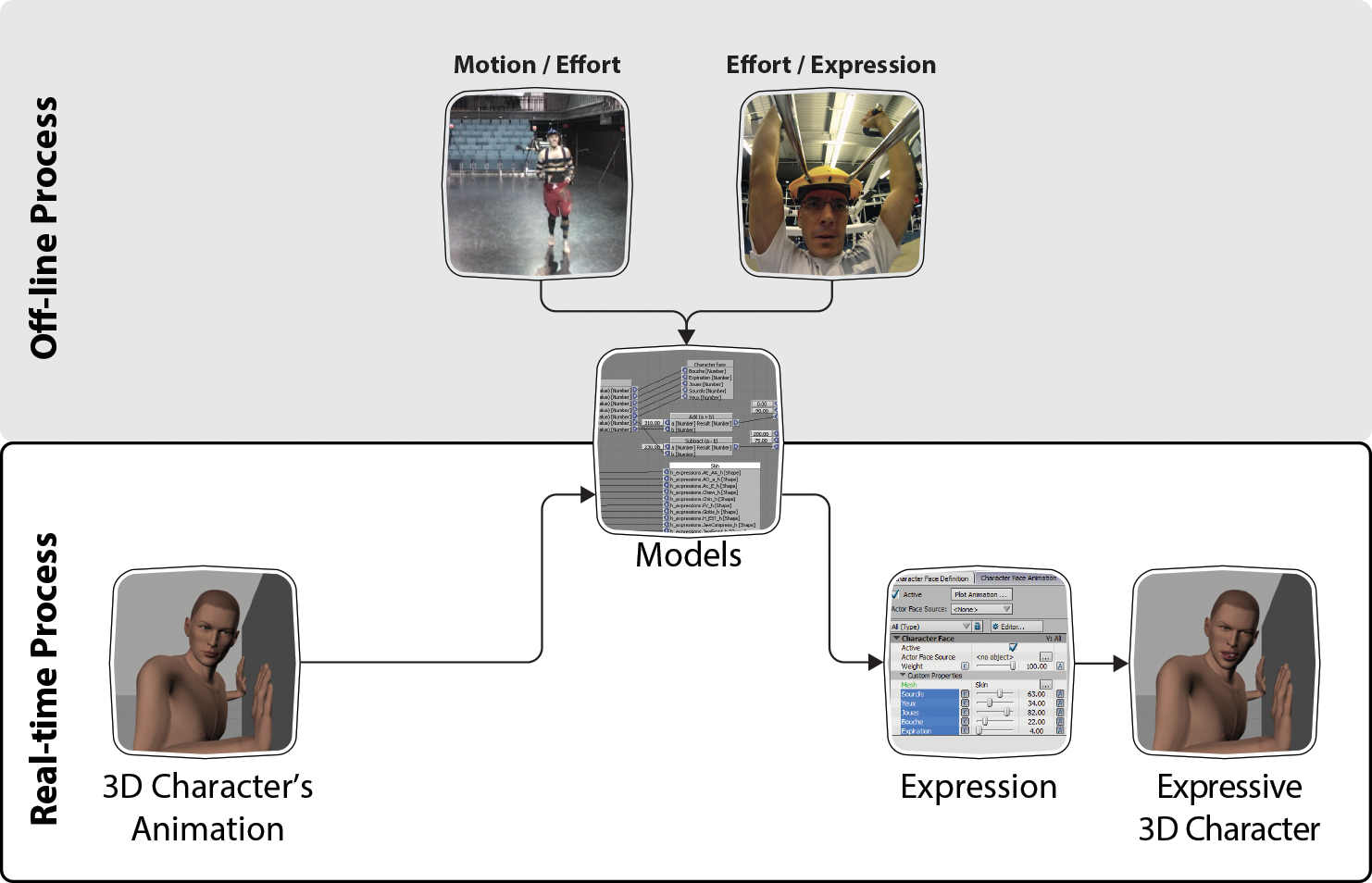 WSCG 2015
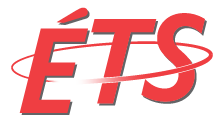 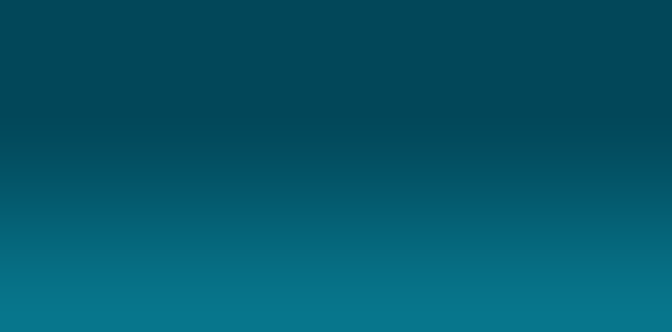 2
Presentation Content
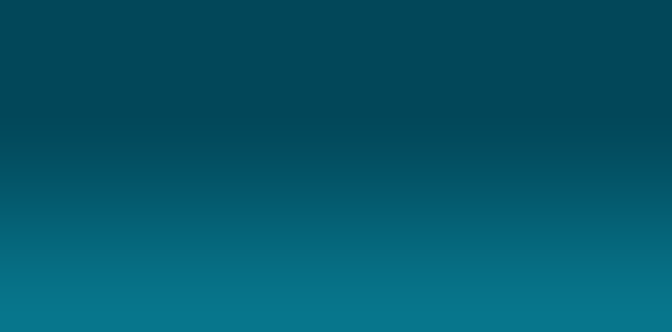 Facial Expression
Data acquisition
Motion Capture
Facial Capture
Facial Expression Synthesis
Qualitative Study
Quantitative Study
Machine Learning Models
Results
Limitations
Conclusion and Future Work
WSCG 2015
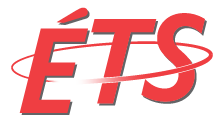 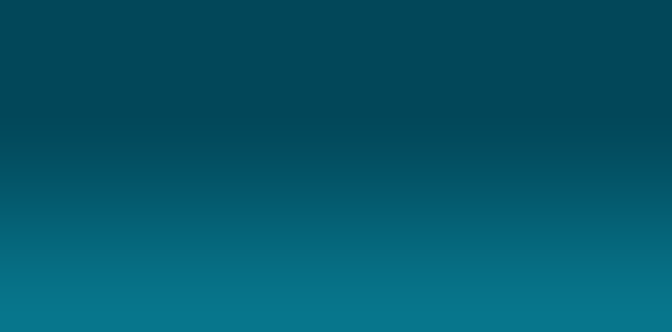 3
Facial Expression
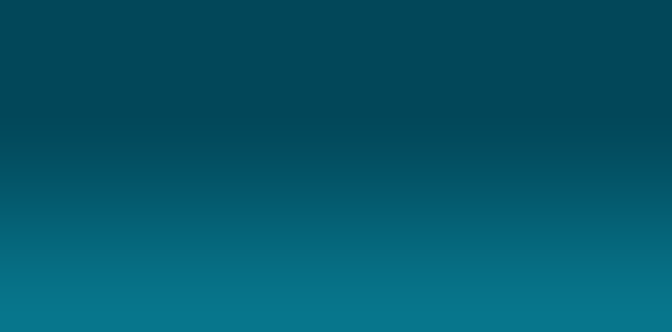 Main Factors

Emotion-related

Speech-related

Physiological
WSCG 2015
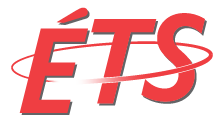 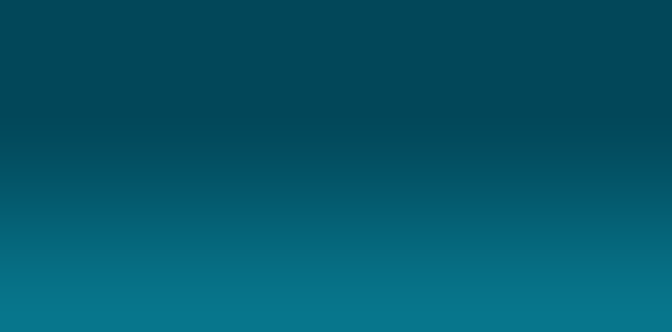 4
[Speaker Notes: Facial expressions are difficult to model because of the numerous
factors underlying them: 
emotions (joy, sadness, etc.), 
mouth movements (speech, deep breath, etc.), 
eye
and eyelid movements (blinking, gaze direction, etc.)
and physiological (fatigue, pain, etc.).]
Facial Expression
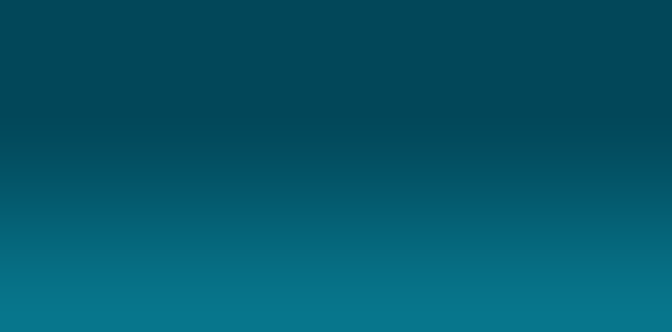 Coding Facial Expressions

Coding Systems
FACS 
[P. Ekman and W.V. Friesen. 1978]
MPEG-4
WSCG 2015
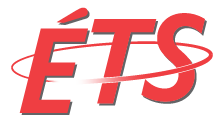 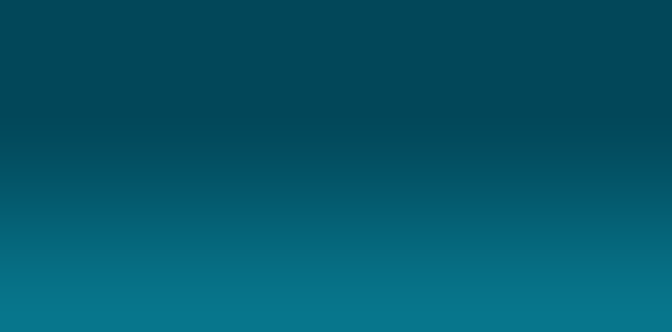 5
Speech-Related Facial Expression
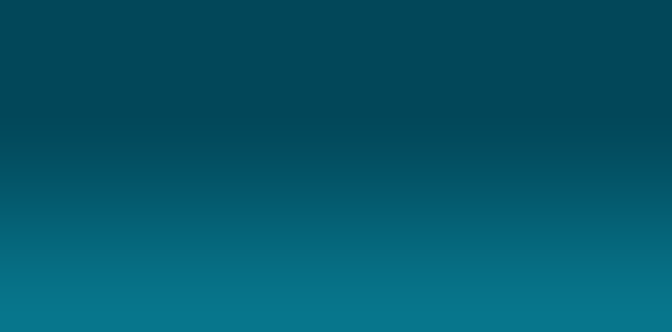 Audio input -> phonemes -> visemes       
	[S. Kshirsagar et al. 2003]

Blending emotion-based and speech-based facial expresions
	[S. Kshirsagar et al. 2001]

Using machine learning
	[Y.Q. Xu E et al, 2001, P. Eisert et al. 1997, W. Zhen, 2002]
WSCG 2015
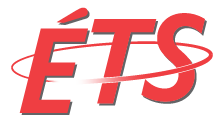 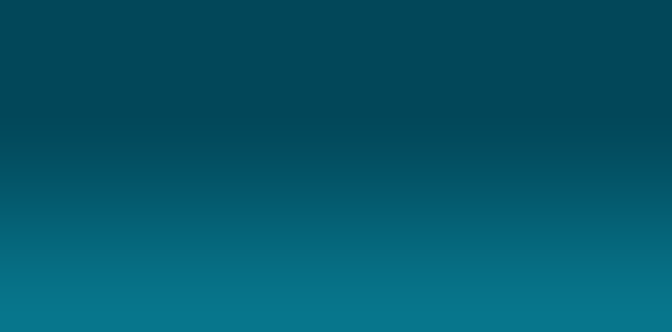 6
Emotion-Related Facial Expressions
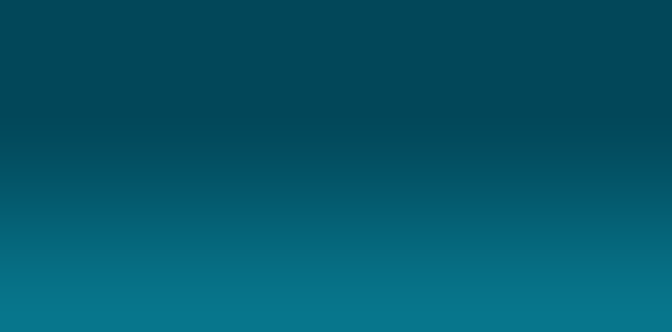 2D Space 
[J.A. Russell. 1980, R.E. Thayer. 1989]

Animation and blending 
[A. Arya et al. 2009, Z. Ruttkay et al. 2003]
WSCG 2015
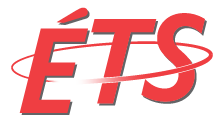 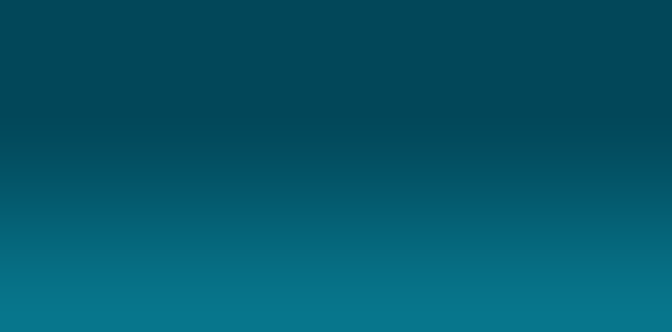 7
Physical Activity-Related Facial Expressions
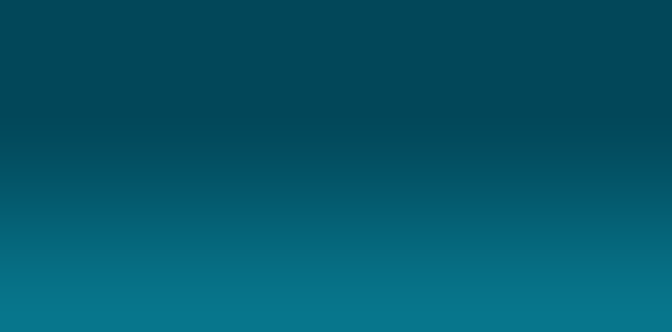 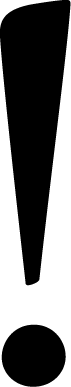 [V. B. Zordan et al. 2009]
[R.T. McKenzie. 1905]
WSCG 2015
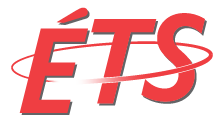 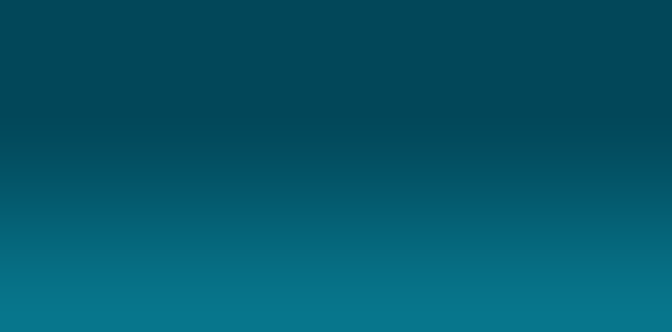 8
Data Acquisition
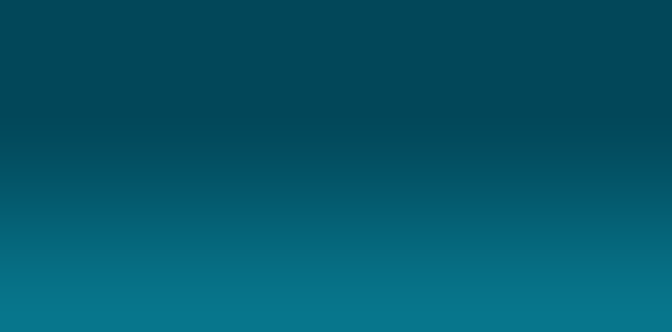 Motion Capture
Facial Capture
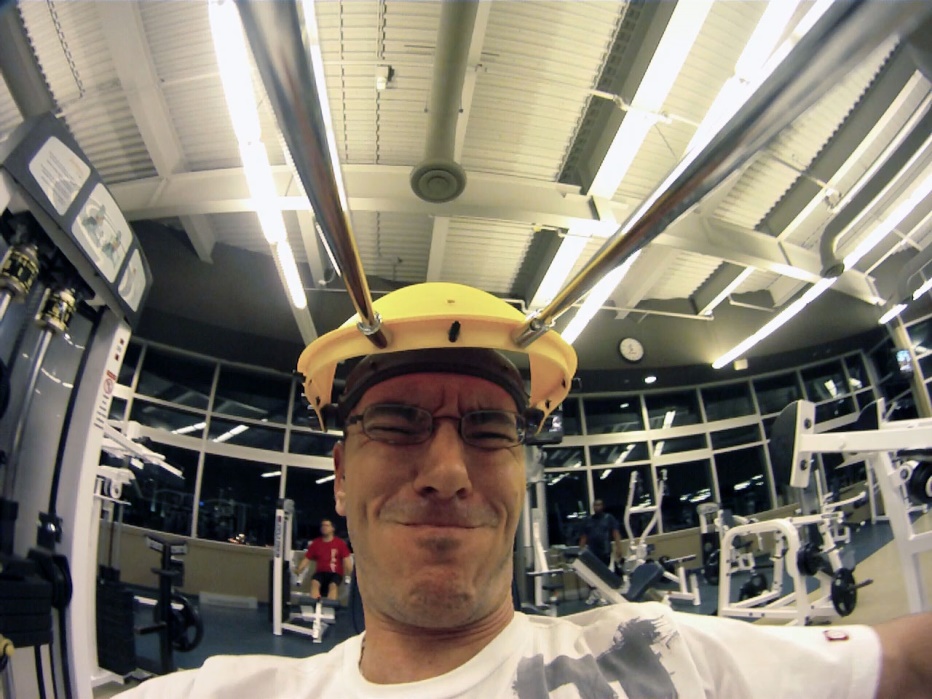 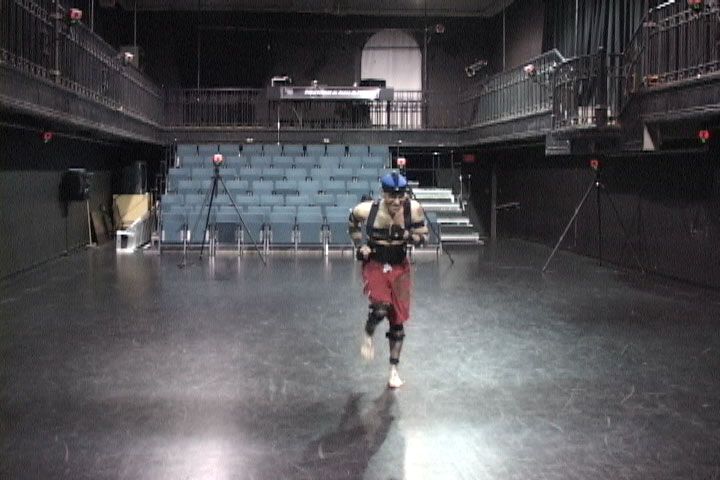 WSCG 2015
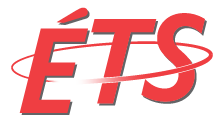 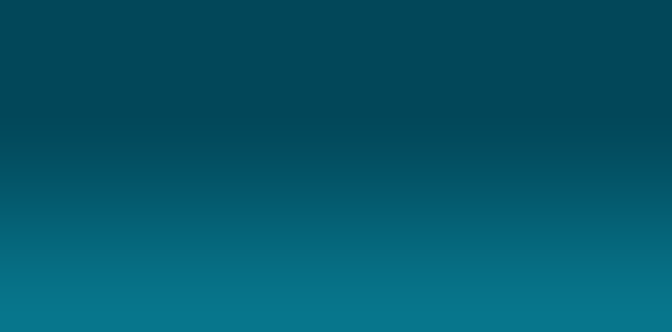 9
[Speaker Notes: Matériel utilisé, procédures (OMRON, SUUNTO, CAMERA DV…)
Tenues développées. / marker set (36 marqueurs)
Sous échantillonnage des données de mouvement (60Hz -> 30Hz) et sur échantillonnage des données cardiaques (1Hz -> 30Hz) 
12800 à 23700 échantillons par candidat

Sur échantillonnage des données cardiaques (1Hz -> 30Hz)
10 à 20min de données utiles (450 000 échantillon)

Parler des caméras testées et systèmes de fixation développés
Casques développés
Système de keying]
Facial Expression Synthesis
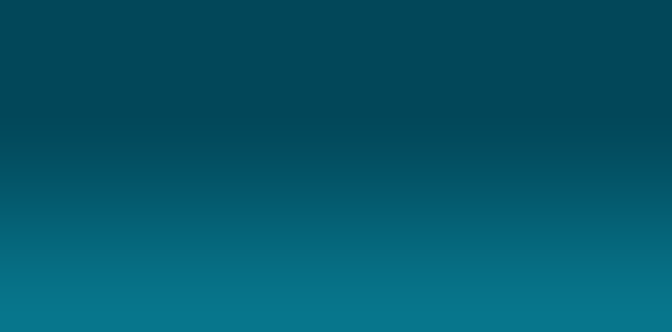 Observations on collected data
Biomechanical model
Machine learning facial expressions
WSCG 2015
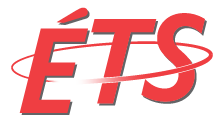 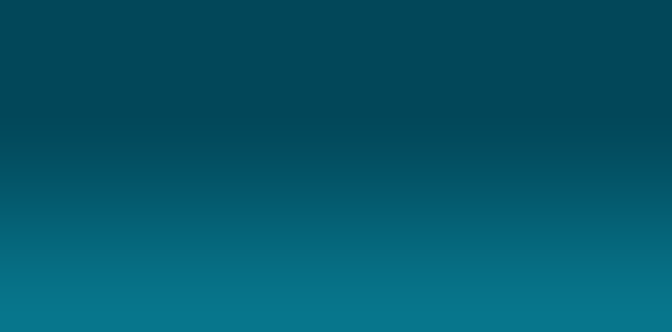 10
Facial Expression Synthesis
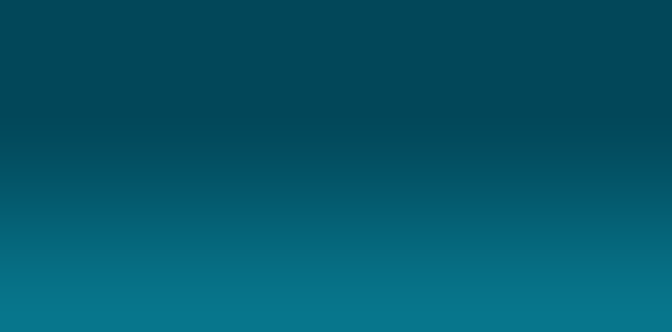 Preliminary Data Analysis
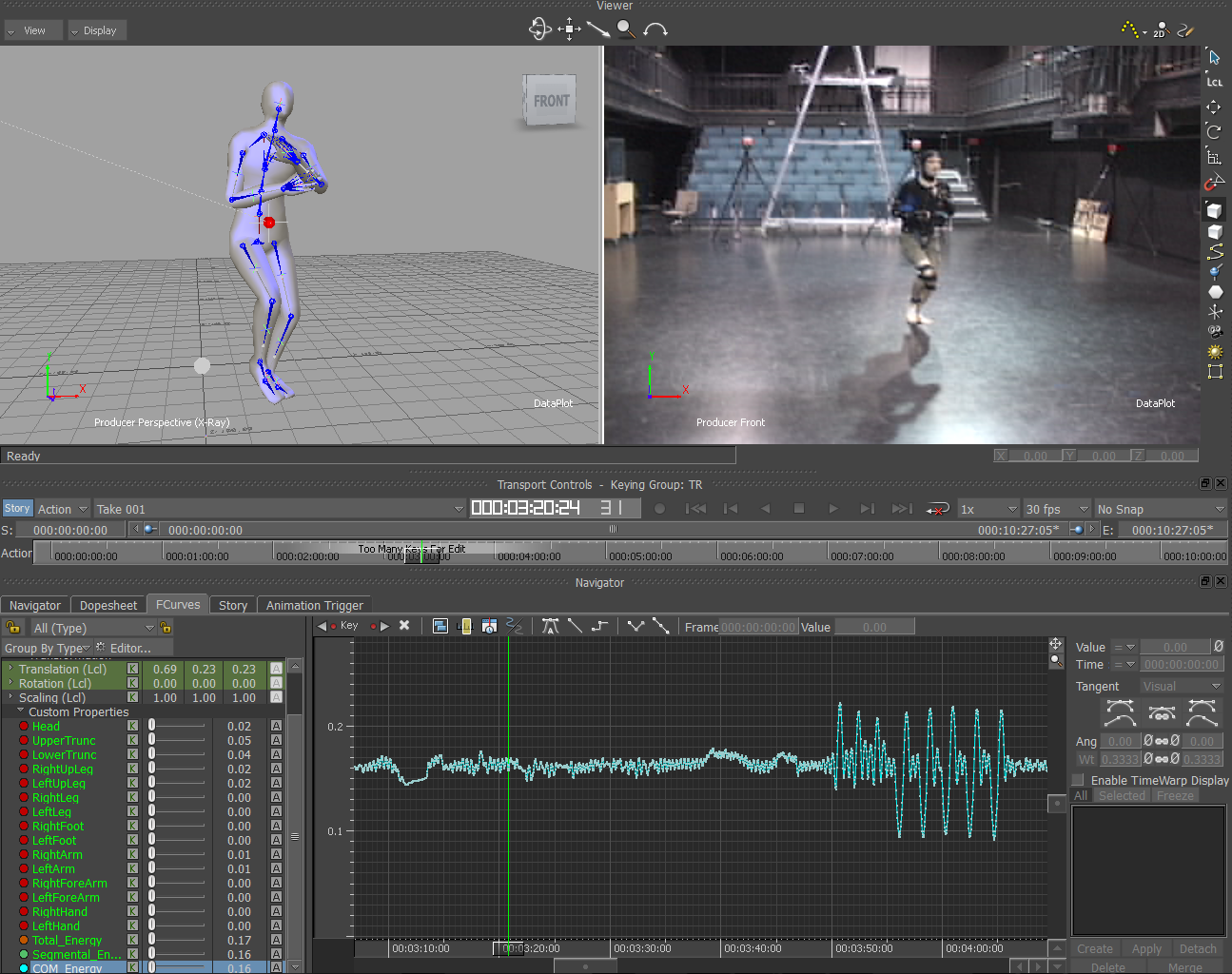 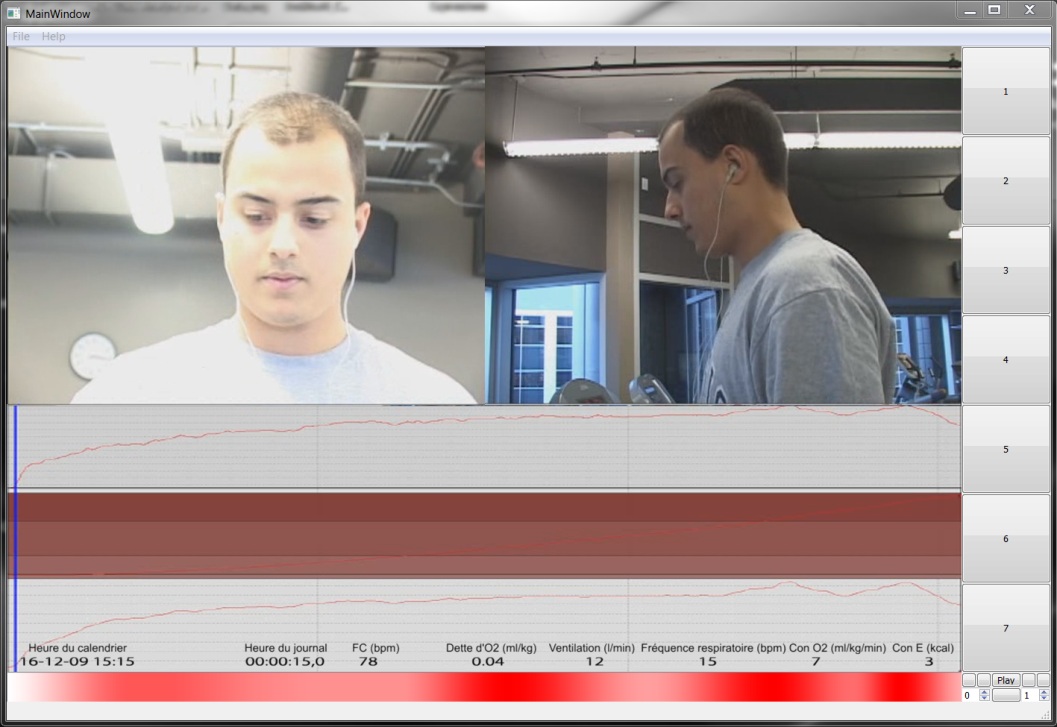 Metabolic vs Expression
Motion vs Metabolic
WSCG 2015
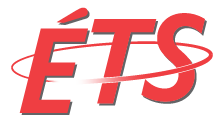 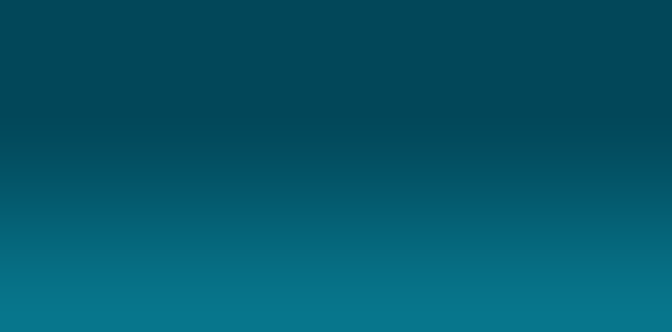 11
Observations on Collected Data
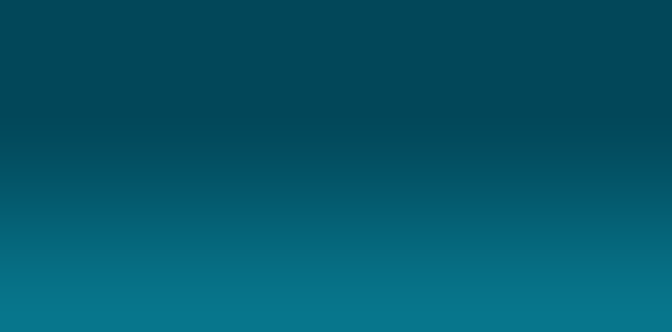 WSCG 2015
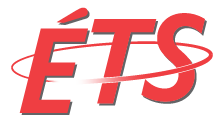 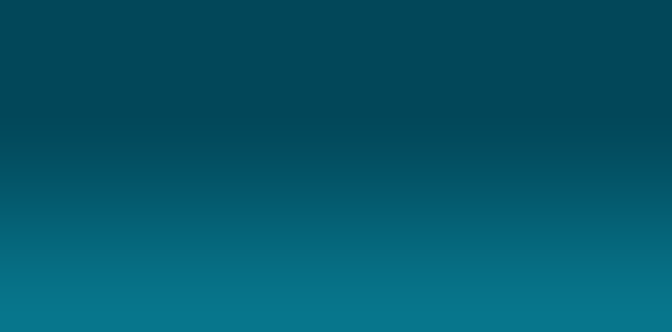 12
[Speaker Notes: L’étirement de la bouche est induit par l’effort instantané et la fatigue 
La bouche reste fermée au début de l’exercice puis commence à s’ouvrir, cette ouverture est liée à deux facteurs : le rythme respiratoire et la fatigue
Le plissement des yeux est principalement lié à l’effort instantané et ce jusqu’à un certain niveau de fatigue. Ensuite, les yeux ont tendance à se relâcher en relation avec la fatigue.
Le comportement des sourcils est une combinaison de mouvement descendant lié à l’effort instantané et un mouvement ascendant lié à la fatigue
La fréquence du mouvement d’expiration forte et profonde est lié à deux facteurs : la fréquence respiratoire et la fatigue
La fréquence du mouvement de déglutition est liée à deux facteurs : la fréquence respiratoire et la fatigue]
Facial Expression Synthesis
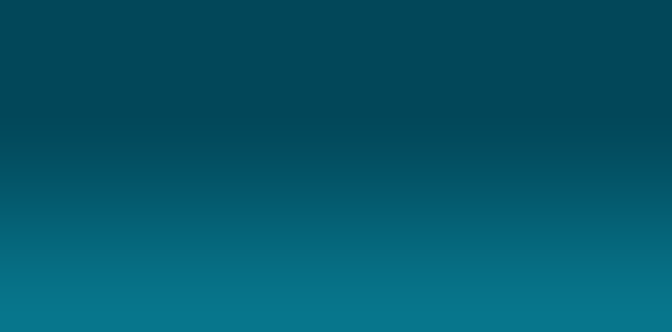 Machine Learning Facial Expression
Why using machine learning?
Complex and dynamic relations
Known factors, unknown relations
WSCG 2015
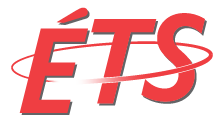 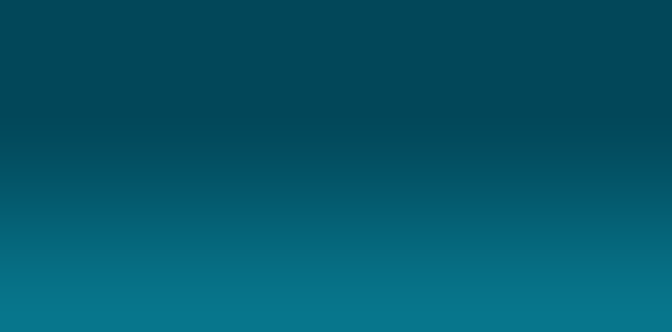 13
Facial Expression Synthesis
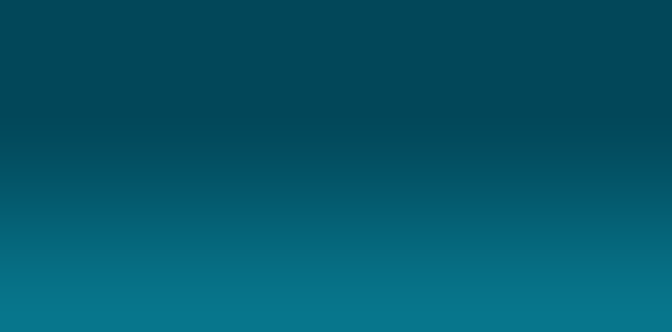 Predicting Heart Rate
Using model trees with linear and polynomial leaves
First leave splits data between increasing and decreasing NHR 
Polynomial leaves provide final formulas
WSCG 2015
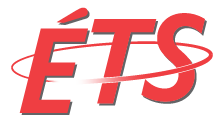 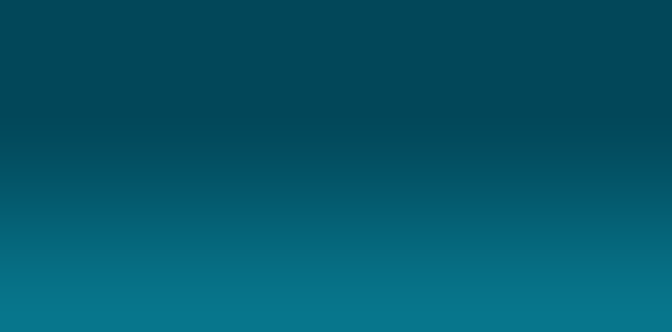 14
[Speaker Notes: M5P models on UserTree]
Facial Expression Synthesis
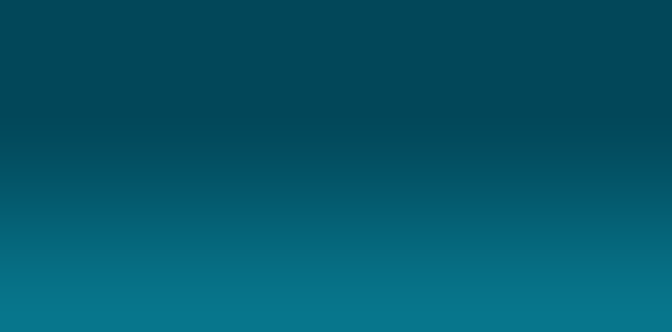 Predicting Heart Rate from Mechanical Work
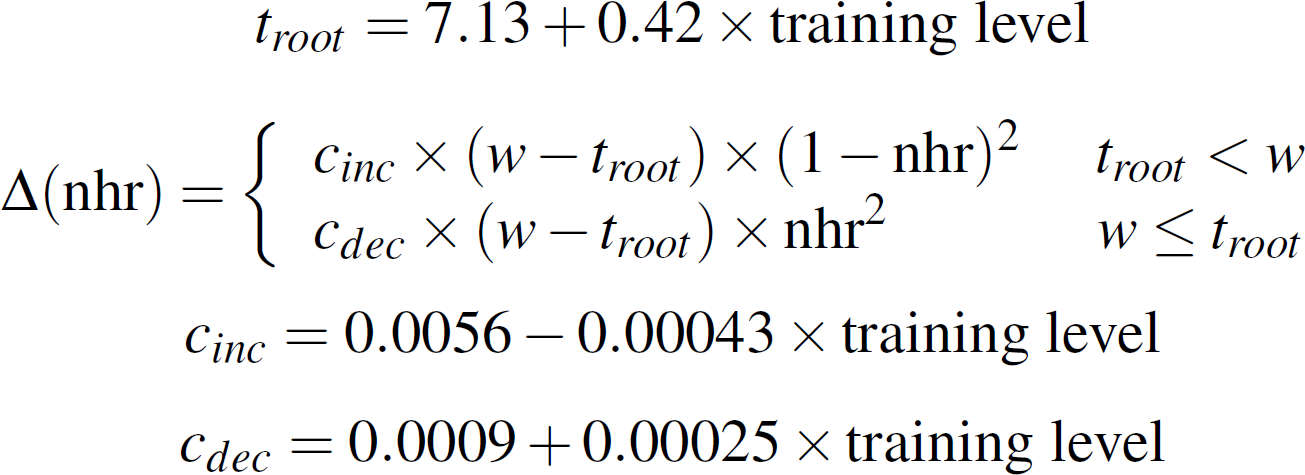 WSCG 2015
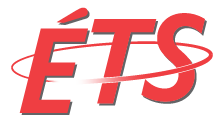 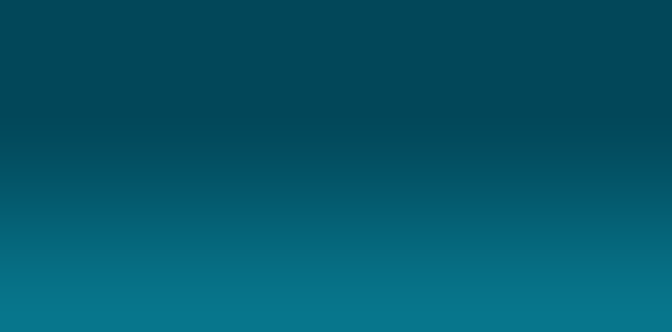 15
[Speaker Notes: Used Weka software with M5P models for each participant then combined the participants

Représentativité des candidats?
Pourquoi l’arbre de régression a été plus efficace que les SVM? Paramètre ambigu!

Analyse:
Sracine: Niveau0: 0.45m/s^2 , Niveau 10: 0.57m/s^2 (+27%)
Casc: Niv 0 se fatigue 6x plus vite qu’il ne récupère. niv 0 se fatigue 4.3x plus vite que niv 10
Cdes: Niv 10 récupère 2.62x plus vite qu’il ne se fatigue. Niv 10 récupère 3.78x plus vite que niv 0]
Facial Expression Synthesis
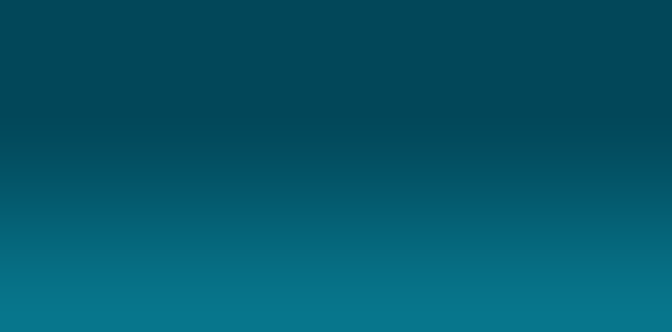 Predicting Heart Rate from Mechanical Work
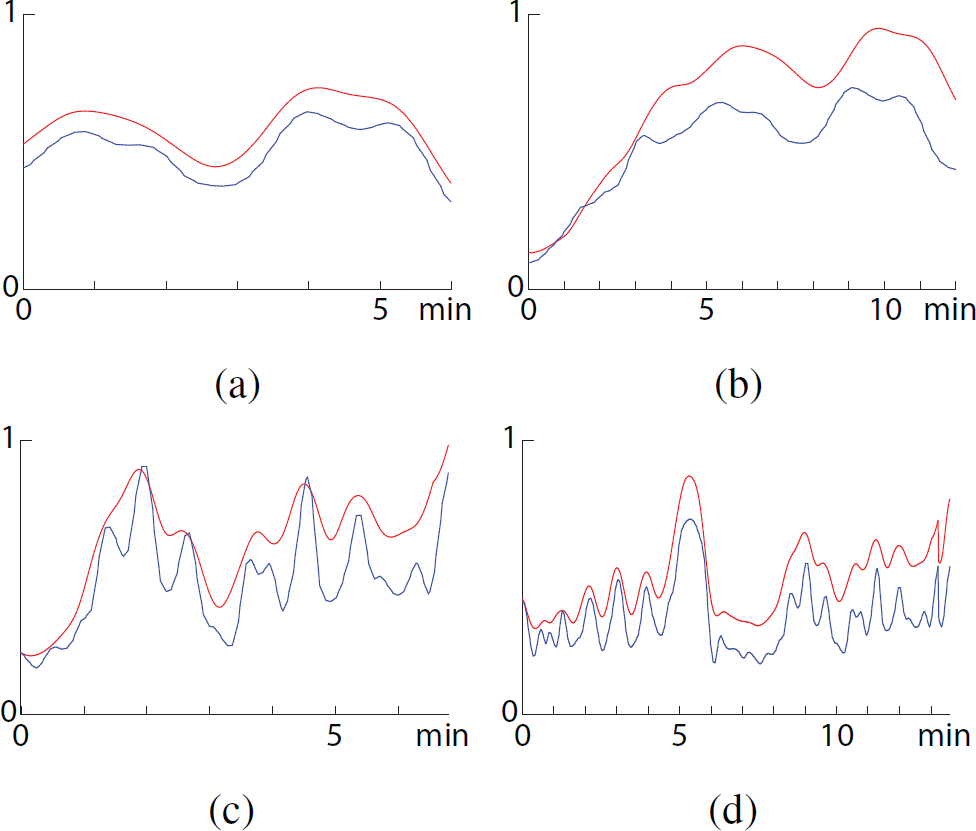 Correlation 0.88, Error 19%
WSCG 2015
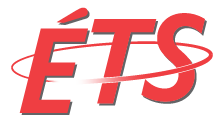 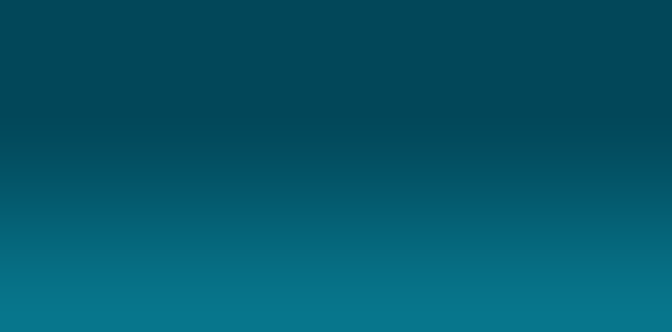 16
Facial Expression Synthesis
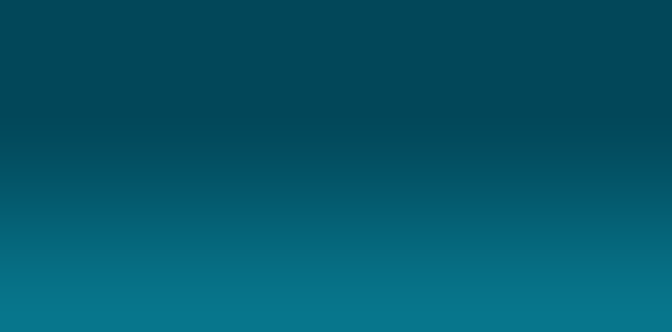 Predicting Facial Expression Components
Predicting blendshape values 
One SVM model for each blendshape
SVM models from NHR, mechanical work, mechanical power
WSCG 2015
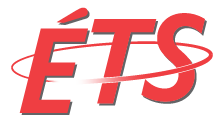 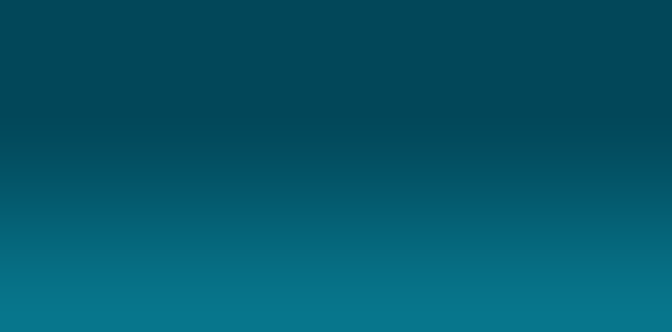 17
[Speaker Notes: Normalisation des blend shapes (et obtention des paramètres d’expressivité)]
Facial Expression Synthesis
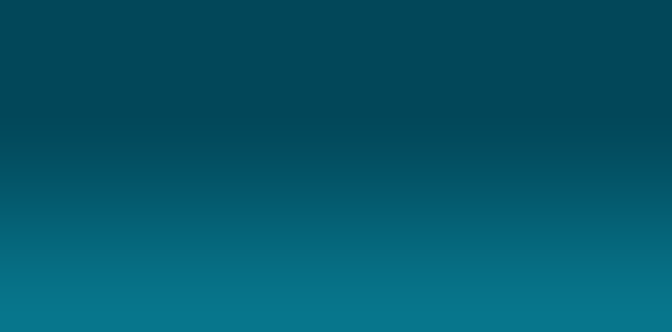 Predicting Facial Expression Components
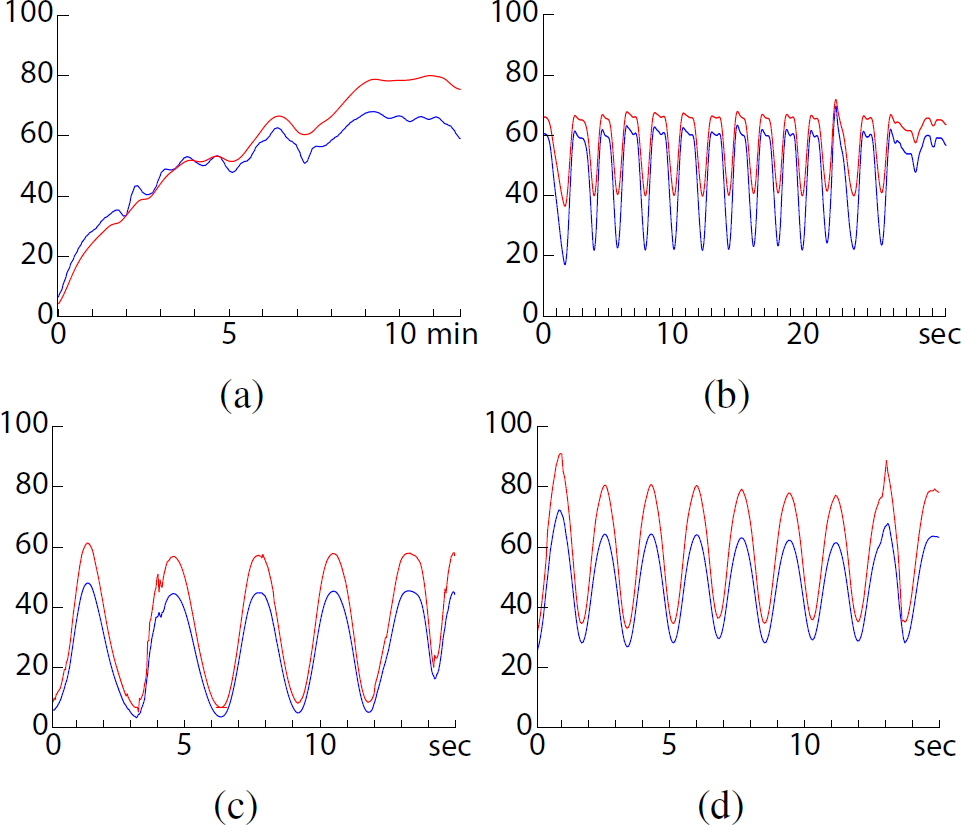 Correlation [0.81; 0.83], Error [17%; 26%]
WSCG 2015
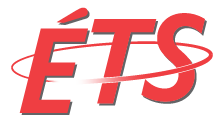 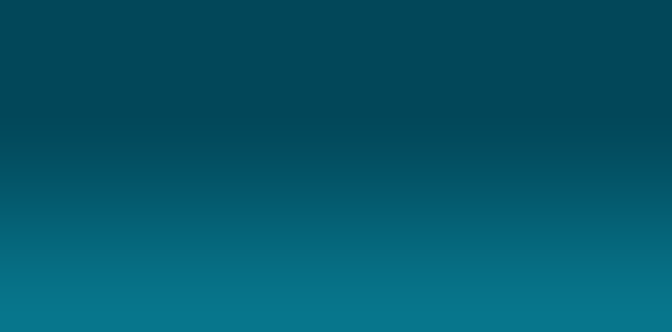 18
[Speaker Notes: Normalisation des blend shapes (et obtention des paramètres d’expressivité)]
Facial Expression Synthesis
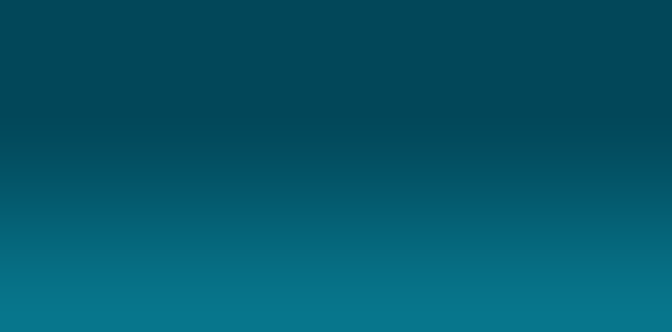 WSCG 2015
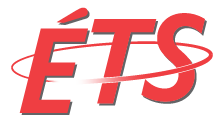 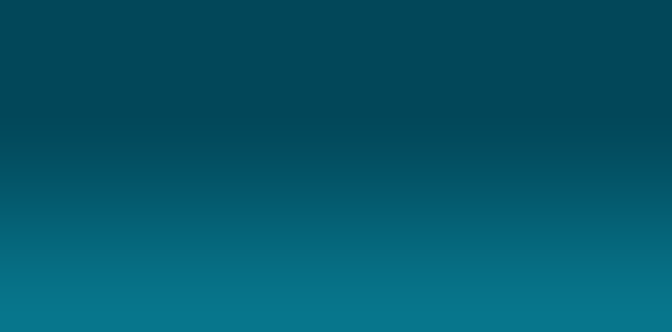 19
Results
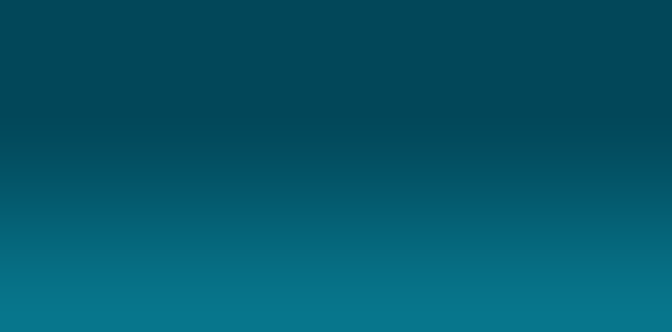 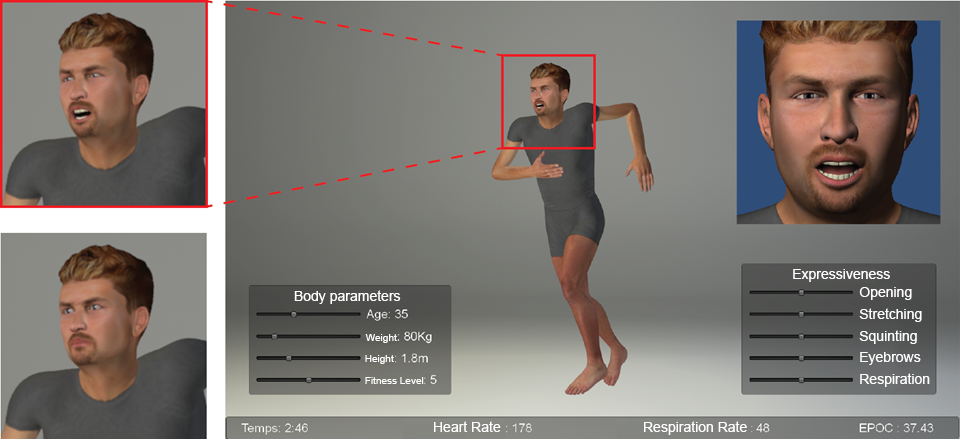 active
disabled
WSCG 2015
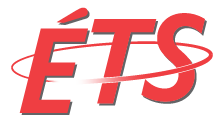 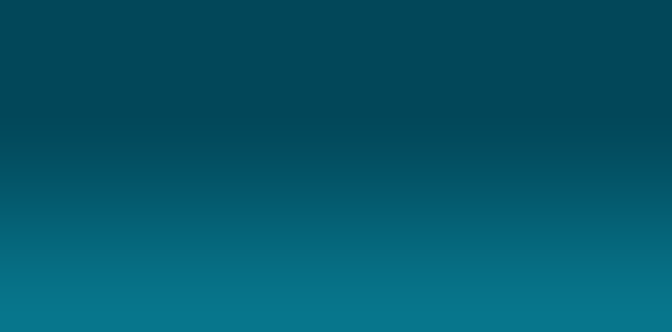 20
[Speaker Notes: Différence de précision due à la précision du keying de la bouche (ouverture et étirement) Vs Yeux (Plissement et sourcils)

Expliquer les différents test I/O, 
réinjection de valeurs prédites, 
Time series… inputs décalés (fenêtre dynamique!!!)]
Results
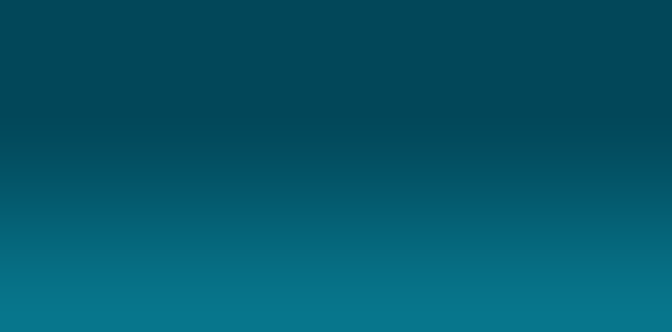 A Machine Learning Approach to Automate Facial Expressions from Physical Activity
WSCG 2015
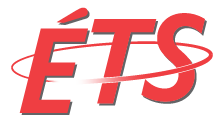 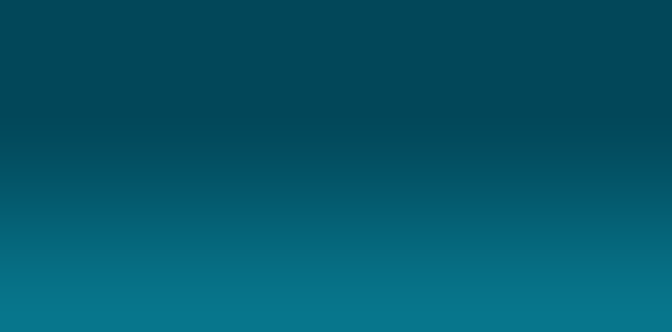 21
[Speaker Notes: Différence de précision due à la précision du keying de la bouche (ouverture et étirement) Vs Yeux (Plissement et sourcils)

Expliquer les différents test I/O, 
réinjection de valeurs prédites, 
Time series… inputs décalés (fenêtre dynamique!!!)]
Results
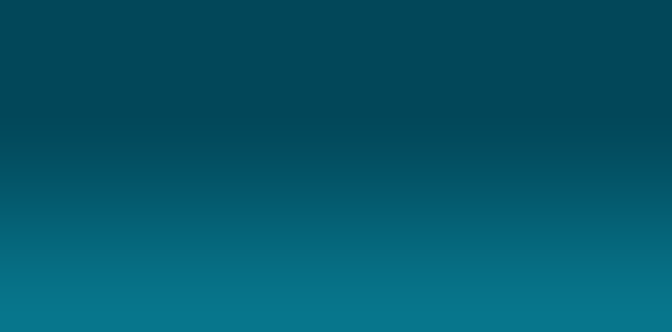 WSCG 2015
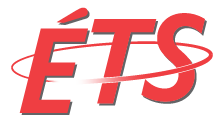 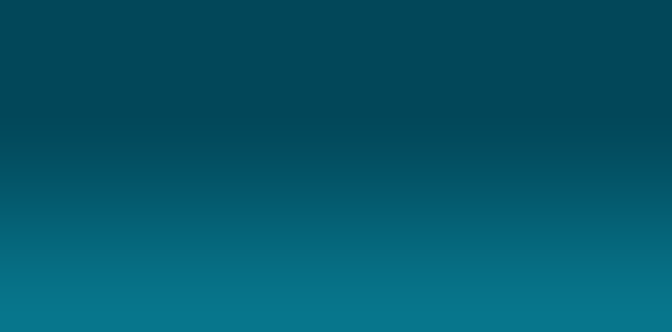 22
[Speaker Notes: Différence de précision due à la précision du keying de la bouche (ouverture et étirement) Vs Yeux (Plissement et sourcils)

Expliquer les différents test I/O, 
réinjection de valeurs prédites, 
Time series… inputs décalés (fenêtre dynamique!!!)]
Results
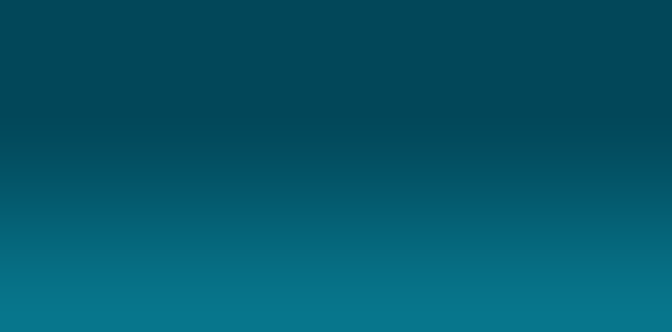 Level: 5
Level: 10
Level: 0
WSCG 2015
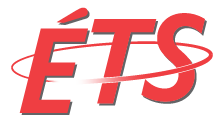 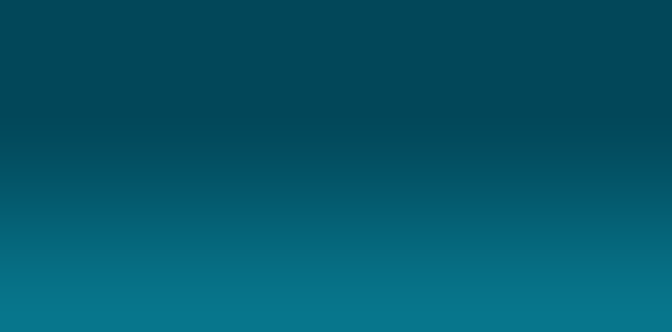 23
Results
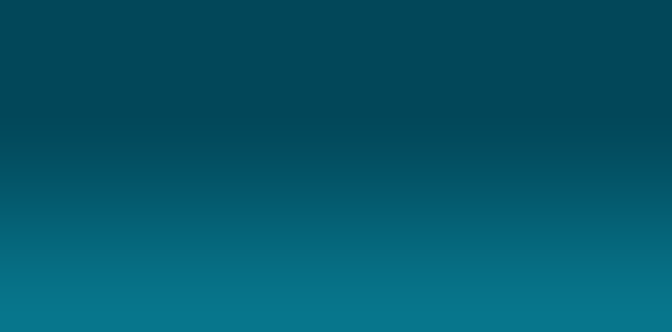 Control over the results
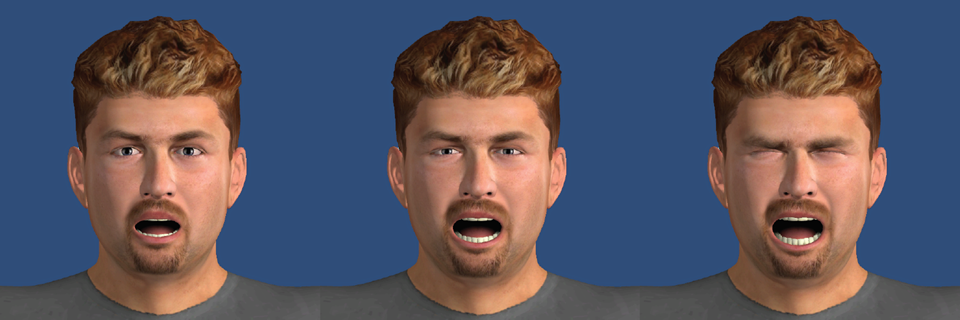 Run test at medium speed after five minutes
WSCG 2015
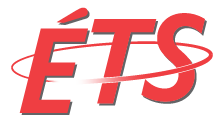 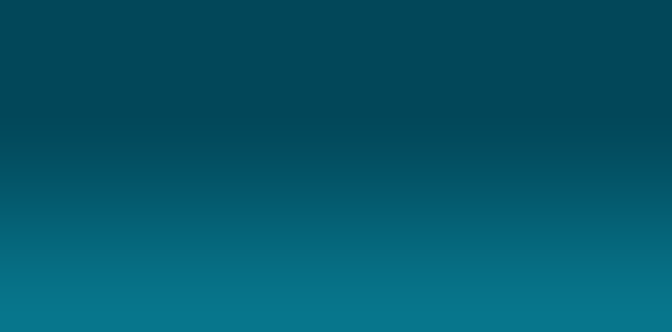 24
[Speaker Notes: Différence de précision due à la précision du keying de la bouche (ouverture et étirement) Vs Yeux (Plissement et sourcils)

Expliquer les différents test I/O, 
réinjection de valeurs prédites, 
Time series… inputs décalés (fenêtre dynamique!!!)]
Limitations
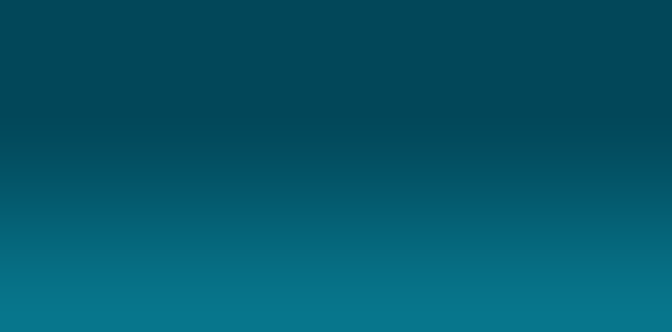 One aspect handeled
Deterministic approach
Candidates count / exercise variety
WSCG 2015
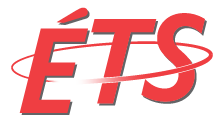 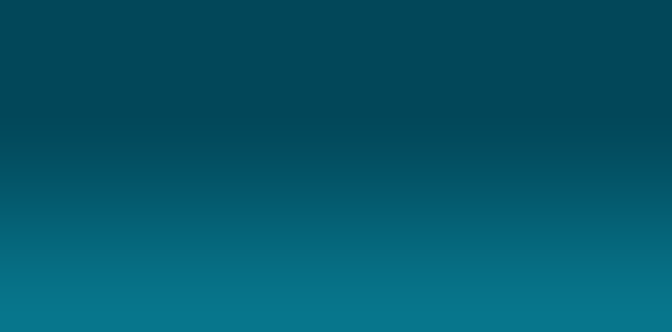 25
[Speaker Notes: Résumer les limitations:
Un seul aspect de l’animation géré (lié à l’effort)
Approche déterministe : pour les mêmes I donne toujours les mêmes O
Sensible aux erreurs dans les données, filtrage parfois nécessaire (C’est pour cela que la version Kinect n’a pas été montrée)
Nombre de candidats, représentativité des données]
Conclusion
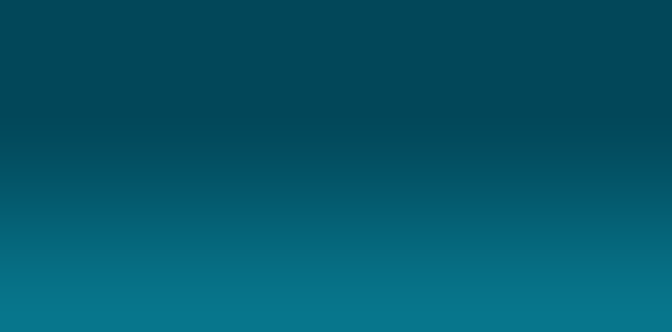 Realism enhancement
Facial expression analysis
Metabolic parameters prediction
Online / offline models
Stylisation 
Control over expressiveness
WSCG 2015
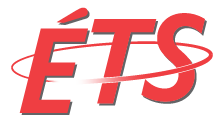 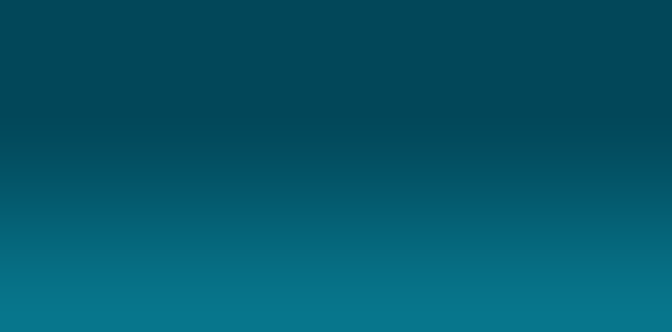 26
[Speaker Notes: Résumer les contributions:
- Synthèse de résultats réalistes à partir des modèles d’apprentissage machine entraînés sur des données réelles;
- Identification et analyse des principales caractéristiques de l’expression faciale liée à l’activité physique;
- Conception de modèles pouvant être utilisés en temps réel ainsi que pour de l’animation faciale hors-ligne;
- Contrôle sur la stylisation grâce à la possibilité d’ajuster ou remplacer les données d’entraînement;
- Contrôle sur l’expressivité grâce aux paramètres simples ayant un impact sur l’expression faciale du personnage 3D;
- Prédiction des paramètres métaboliques pouvant être utilisés pour d’autres aspects tels que la respiration ou la transpiration.]
Future Work
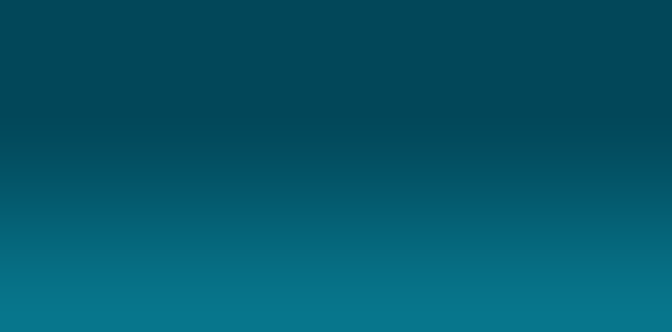 Generalize to FACS AUs
Adding probabilistic and stochatstic nature
Representing in 2D space (effort + fatigue)
WSCG 2015
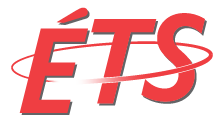 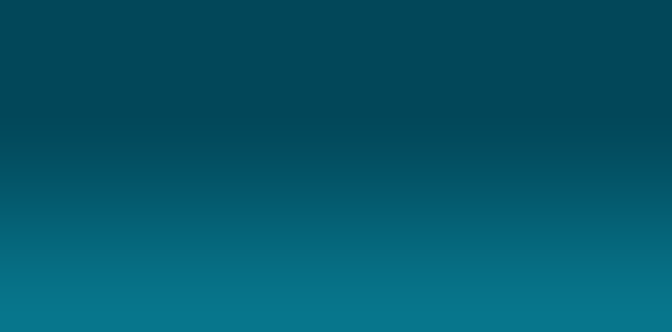 27
[Speaker Notes: Donner des pistes de travaux futurs :
- Généralisation de l’approche sur tous les groupes musculaires du système FACS;
- Développement d’un cadriciel global permettant la fusion des expressions faciale liée aux divers facteurs;
- Intégration d’une nature probabiliste et stochastique se rapprochant plus de la nature humaine;
- Classification des mouvements de musculation afin d’améliorer les prédictions d’expression faciale;
- Utilisation de la capture faciale pour mesurer l’effort et de la fatigue;
Un travail dans une équipe multidisciplinaire serait pertinent pour développer un système expert permettant d’améliorer les prédiction particulièrement celle des paramètres métaboliques.
Proposer un espace bidimensionnel (Effort + Fatigue) pour keying ou automatisation]
?
Questions ?
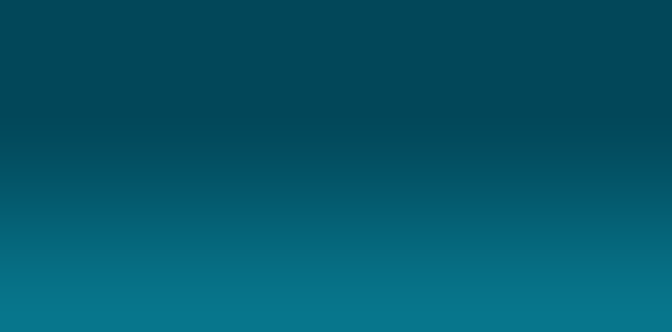 Aknowledgements:

This work was funded by

Special thanks to professors Eric Paquette and Christian Desrosiers
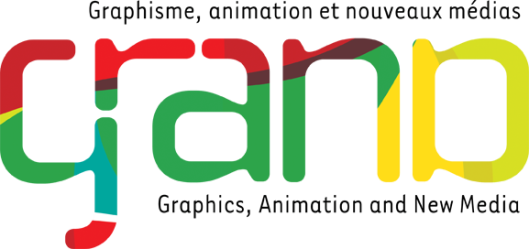 WSCG 2015
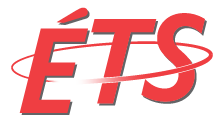 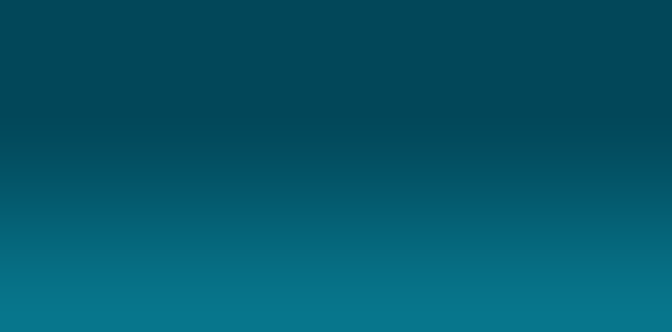 28
[Speaker Notes: Donner des pistes de travaux futurs :
- Généralisation de l’approche sur tous les groupes musculaires du système FACS;
- Développement d’un cadriciel global permettant la fusion des expressions faciale liée aux divers facteurs;
- Intégration d’une nature probabiliste et stochastique se rapprochant plus de la nature humaine;
- Classification des mouvements de musculation afin d’améliorer les prédictions d’expression faciale;
- Utilisation de la capture faciale pour mesurer l’effort et de la fatigue;
Un travail dans une équipe multidisciplinaire serait pertinent pour développer un système expert permettant d’améliorer les prédiction particulièrement celle des paramètres métaboliques.
Proposer un espace bidimensionnel (Effort + Fatigue) pour keying ou automatisation]
Automatic Coding of Facial Expressions
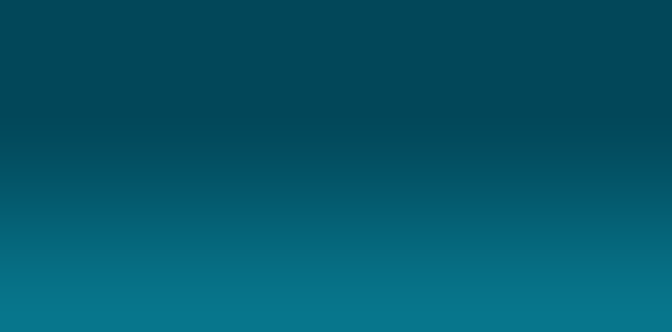 Motion Capure Systems
Video 
[M. Malmir et al. 2013, C. Piña et al. 2014]
Depth Camera 
[S. Bouaziz and M. Pauly. 2013, J Chow et al. 2012]
WSCG 2015
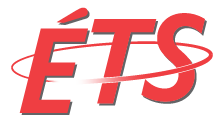 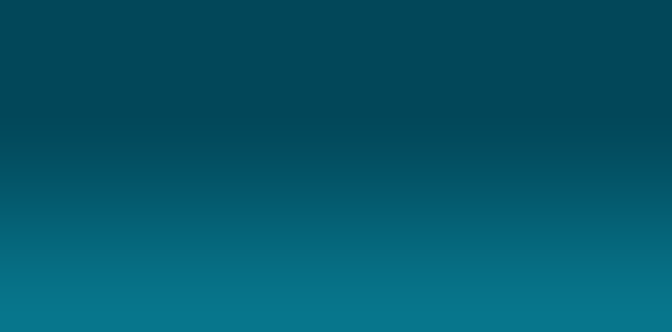 29
[Speaker Notes: Donner des pistes de travaux futurs :
- Généralisation de l’approche sur tous les groupes musculaires du système FACS;
- Développement d’un cadriciel global permettant la fusion des expressions faciale liée aux divers facteurs;
- Intégration d’une nature probabiliste et stochastique se rapprochant plus de la nature humaine;
- Classification des mouvements de musculation afin d’améliorer les prédictions d’expression faciale;
- Utilisation de la capture faciale pour mesurer l’effort et de la fatigue;
Un travail dans une équipe multidisciplinaire serait pertinent pour développer un système expert permettant d’améliorer les prédiction particulièrement celle des paramètres métaboliques.
Proposer un espace bidimensionnel (Effort + Fatigue) pour keying ou automatisation]